Six Steps To A Common Open Networking Ecosystem
Common Auto(discovery+provisioning+asset registration)
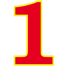 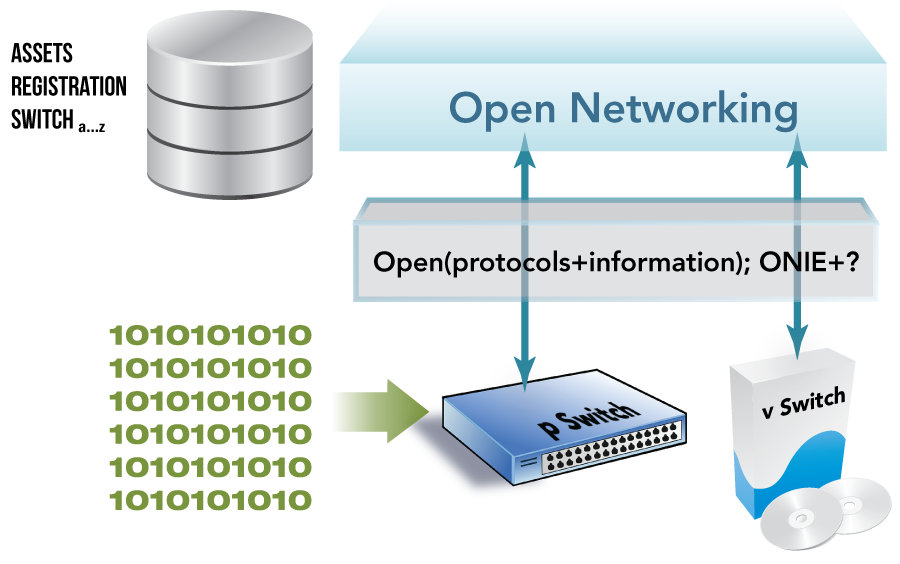 Six Steps To A Common Open Networking Ecosystem
Common DevOps/NetOps
configuration + change management tools
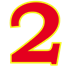 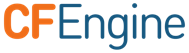 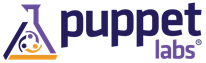 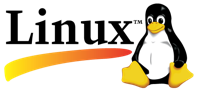 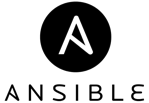 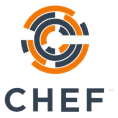 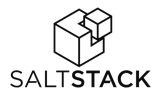 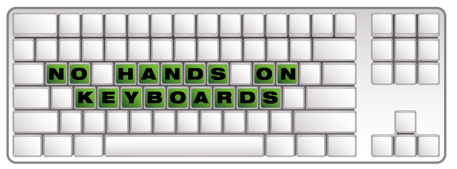 Six Steps To A Common Open Networking Ecosystem
Common 
control mechanism for (p+v)(Switches+Routers)
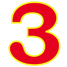 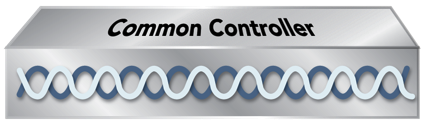 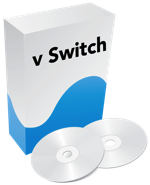 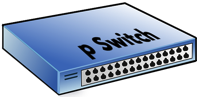 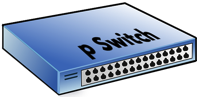 Six Steps To A Common Open Networking Ecosystem
Commonbaseline policy – enforced by common controller environment
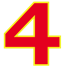 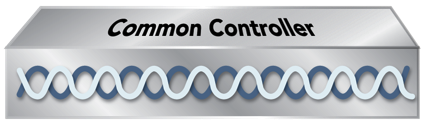 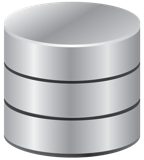 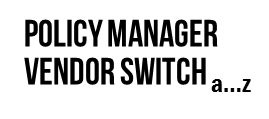 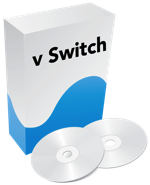 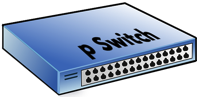 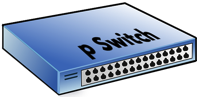 Six Steps To A Common Open Networking Ecosystem
Common 
state management: (VENDORa…z(p+v)switch)
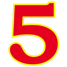 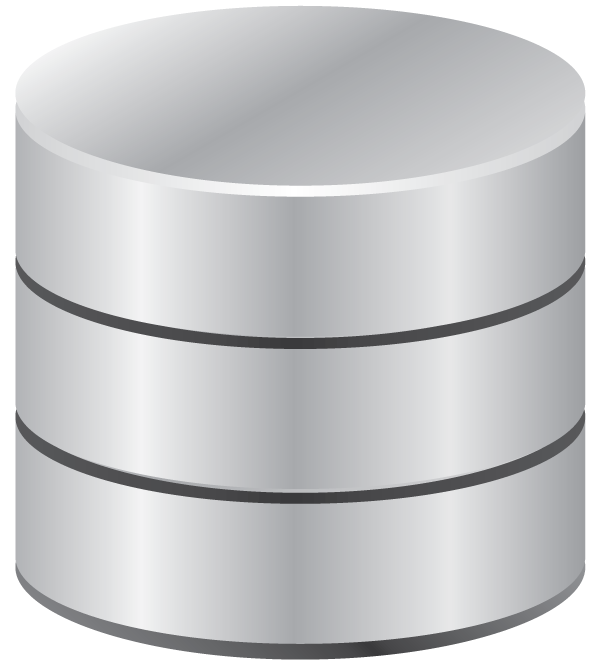 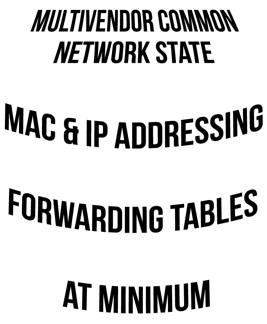 Six Steps To A Common Open Networking Ecosystem
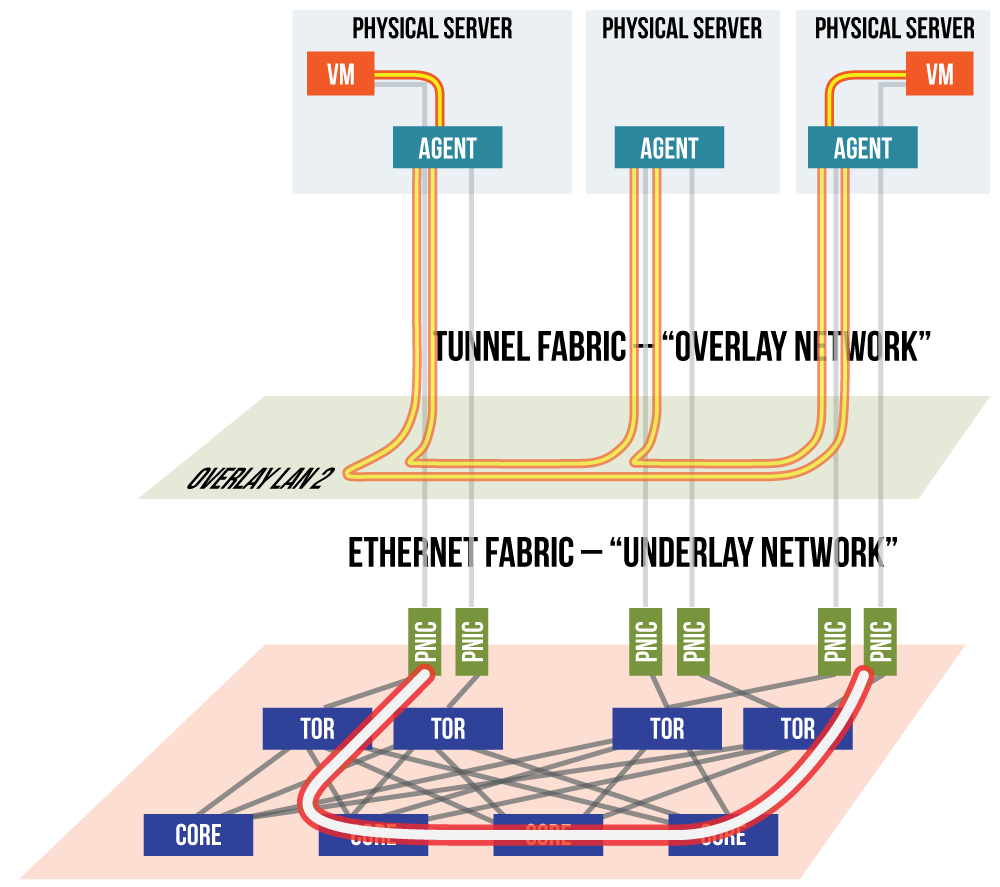 Common 
Integrated Monitoring
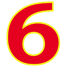